COLÒNIES 4t ESO
5, 6 i 7 de juny de 2023

Santa Cristina d’Aro
(Baix Empordà)
‹#›
ÍNDEX
L’ESPAI
EMPLAÇAMENT
OBJECTIU DE LES COLÒNIES
QUÈ CAL PORTAR?                                                                                                  
EL DIA A DIA A LA CASA 
ACTIVITATS
SORTIDA I TORNADA DELS AUTOCARS                        
CONTACTE AMB LES FAMÍLIES                               
PRECS I PREGUNTES
Professorat acompanyant
Mari Alonso -> tutora de 4t A (Ori.)
Carme Cano -> tutora de 4t B (E.F.)
Laura Salvador -> tutora de 4t C (Cat.)
Alba Santos  -> tutora de 4t D (Mat.)
‹#›
1. L’ESPAI
Hotel Golf Costa Brava. Sta. Cristina d’Aro





Fitxa tècnica: enviada
Dormitoris de 3 llits amb bany
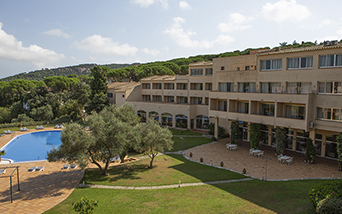 ‹#›
2. EMPLAÇAMENT
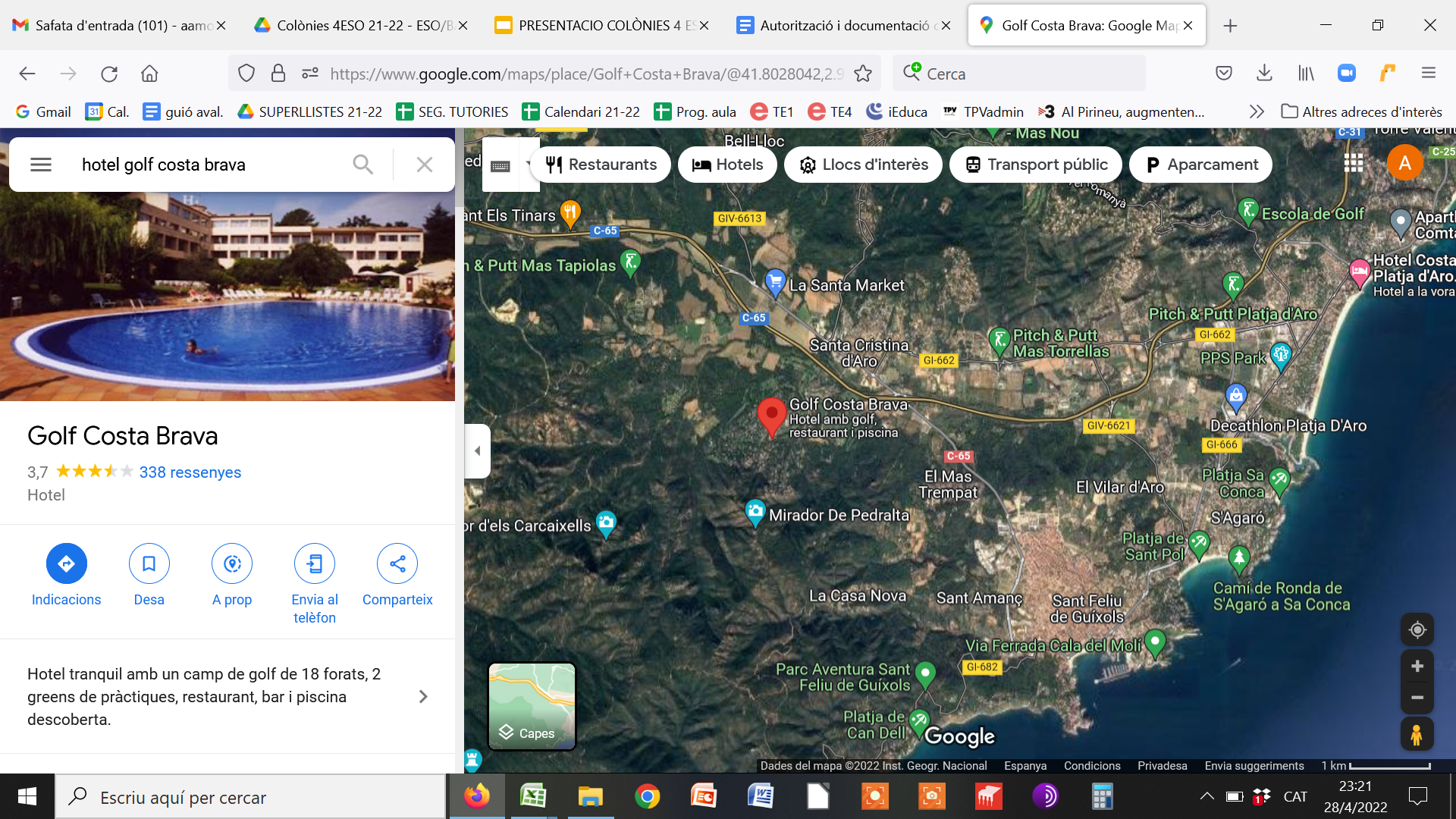 ‹#›
3. OBJECTIU DE LES COLÒNIES
Interacció amb el medi natural.
Potenciar la convivència en un espai alternatiu a l’aula i el pati.
Cohesió de grup, noves relacions…
Comiat de l’etapa
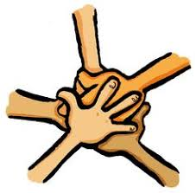 ‹#›
4. QUÈ CAL PORTAR?
Esmorzar del primer dia i cantimplora
→ que el portin a la motxilla de mà
→ si volen portar algun extra de menjar (sempre saludable) per si el dia se’ls fa llarg, d’acord
Roba còmoda
Calçat esportiu o de muntanya
Impermeable, cangur o similar
Banyador (2?), tovallola i gorro de piscina
Xancletes lligades (o escarpins o calçat similar per a activitats aquàtiques)
‹#›
4. QUÈ CAL PORTAR?
Motxilla petita
Estris d’higiene personal i tovallola de bany
Crema solar i gorra
Llanterna
Targeta original de la seguretat social, que identifica l’alumne/a com a usuari del sistema sanitari públic
‹#›
4. QUÈ NO CAL PORTAR?
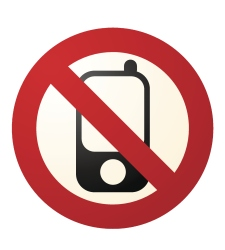 Ordinador portàtil

Mòbil (recomanació explícita de la casa de colònies)
Diners: no anem al poble, no tenim cap comerç a prop en cap moment. A l’hotel hi ha màquines de refrescos, però desconnectades per a grups escolars
‹#›
5. EL DIA A DIA A LA CASA
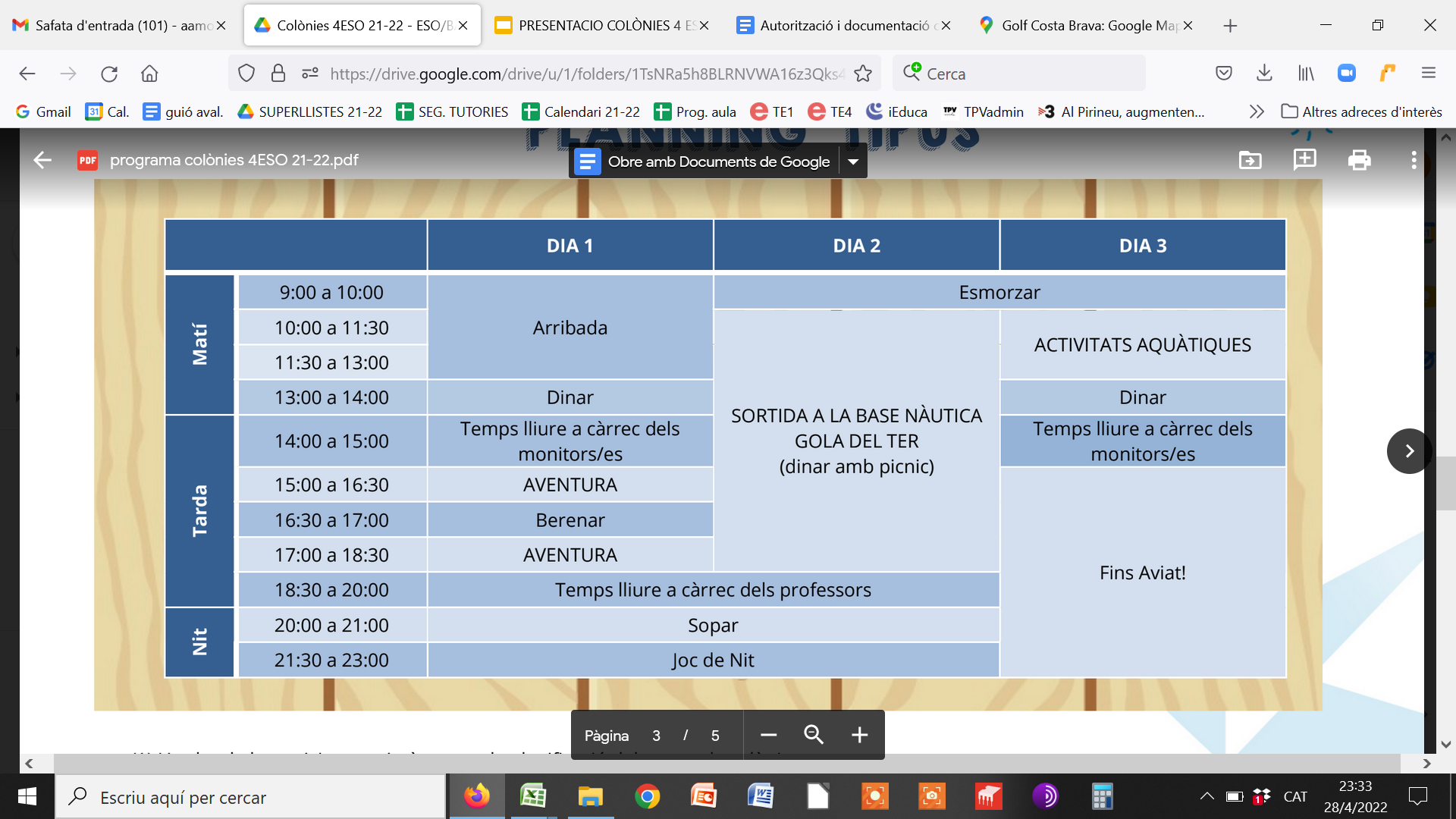 ‹#›
6. ACTIVITATS
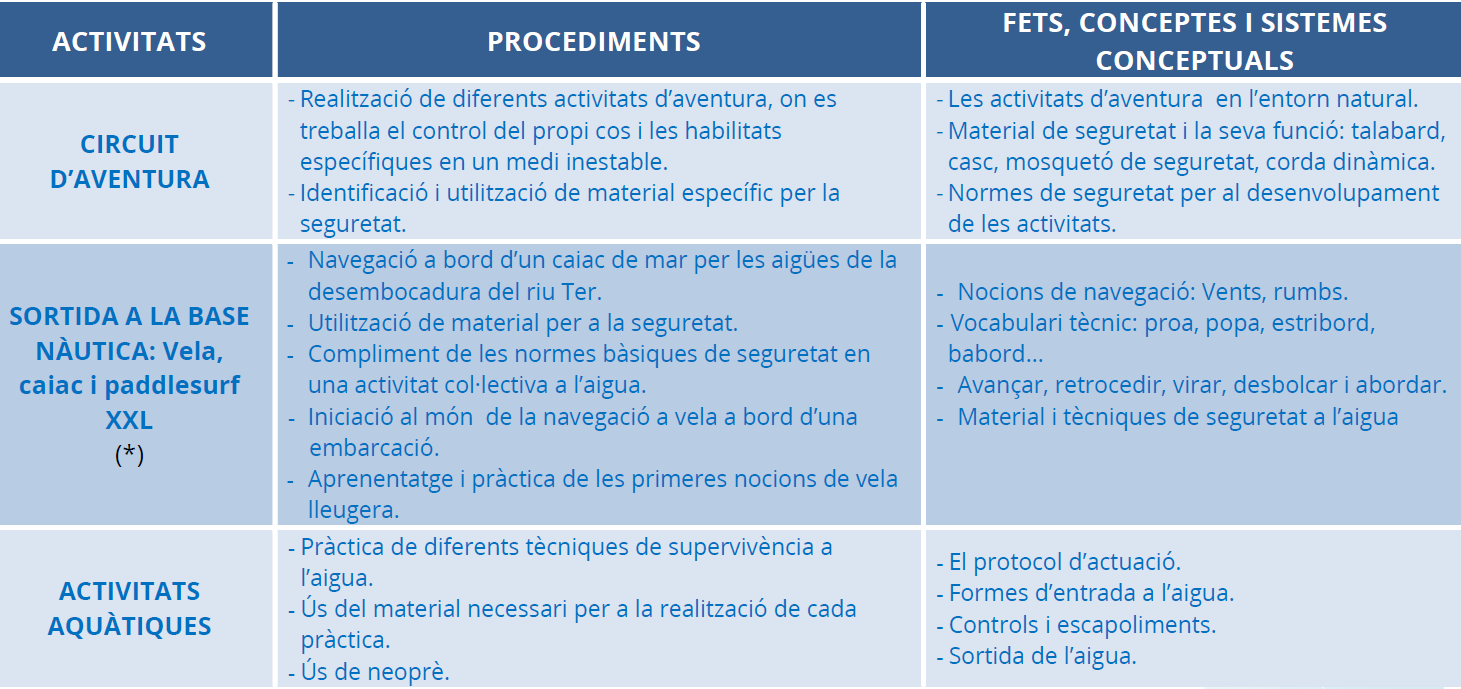 ‹#›
6. ACTIVITATS
A la piscina s’hi faran activitats de socorrisme i altres. Oberta també al bany durant les estones de lleure.

Les activitats nàutiques es fan a la Gola del Ter (L’Estartit), a uns 30 km. Zona ideal perquè hi ha riu i mar. Hi anem en autocar i ens hi quedem a dinar i berenar.
‹#›
7. SORTIDA I TORNADA DELS AUTOCARS
Sortida dia 5. A les 8h, cruïlla Rbla. Països Catalans / Rbla. sant Jordi (darrere de les instal·lacions de l’Estadi Municipal).
Tornada dia 7. Arribada a Vilanova cap a les 17:30, davant de l’institut.
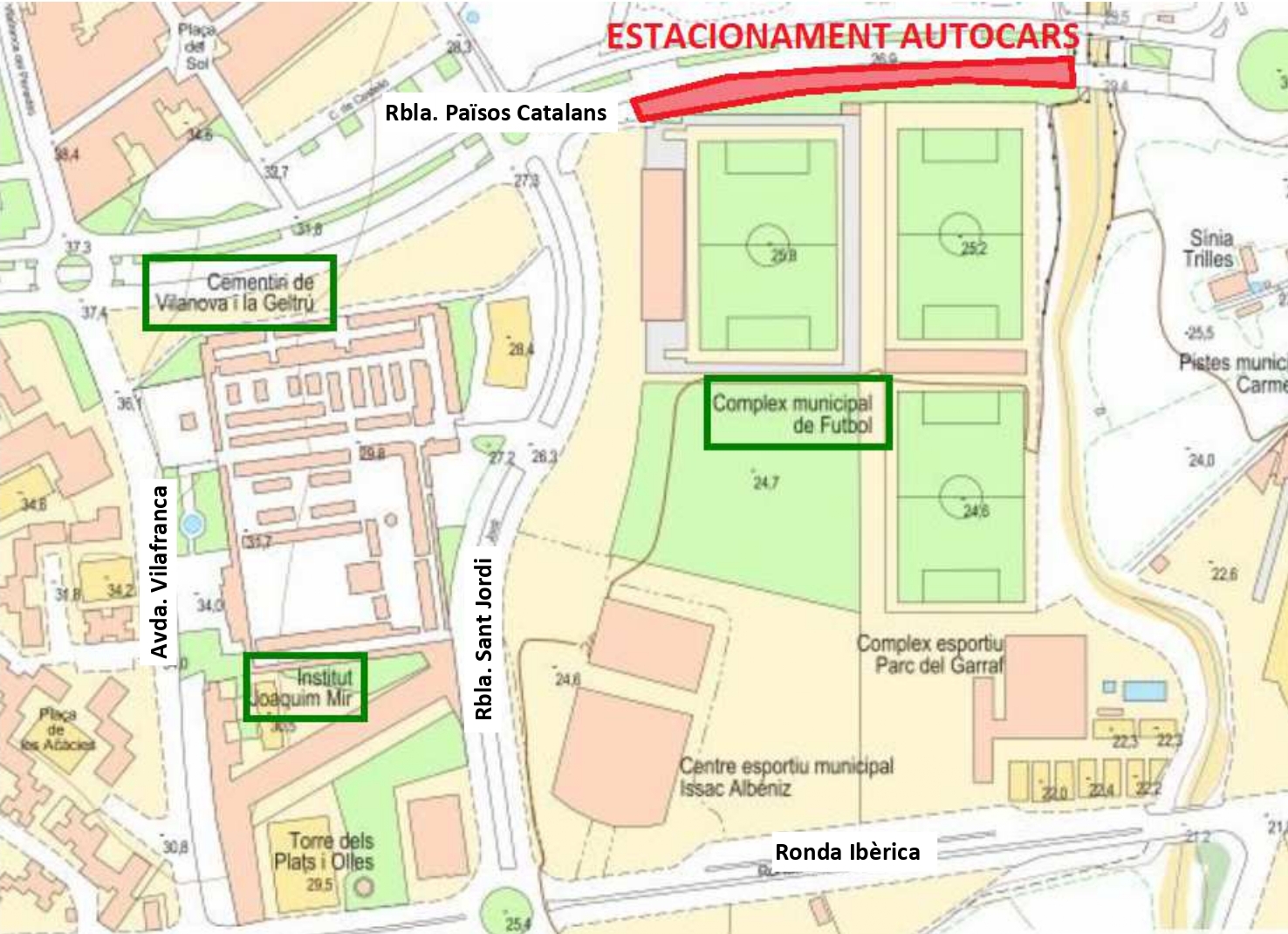 ‹#›
8. CONTACTE AMB LES FAMÍLIES
Contactarem amb vosaltres si es dona qualsevol situació extraordinària: lesió, malaltia sobtada o conducta inapropiada.

Telèfon de l’hotel (en cas d’emergència): 690 32 07 70
‹#›
9. PRECS I PREGUNTES
Moltes gràcies
per la vostra atenció!
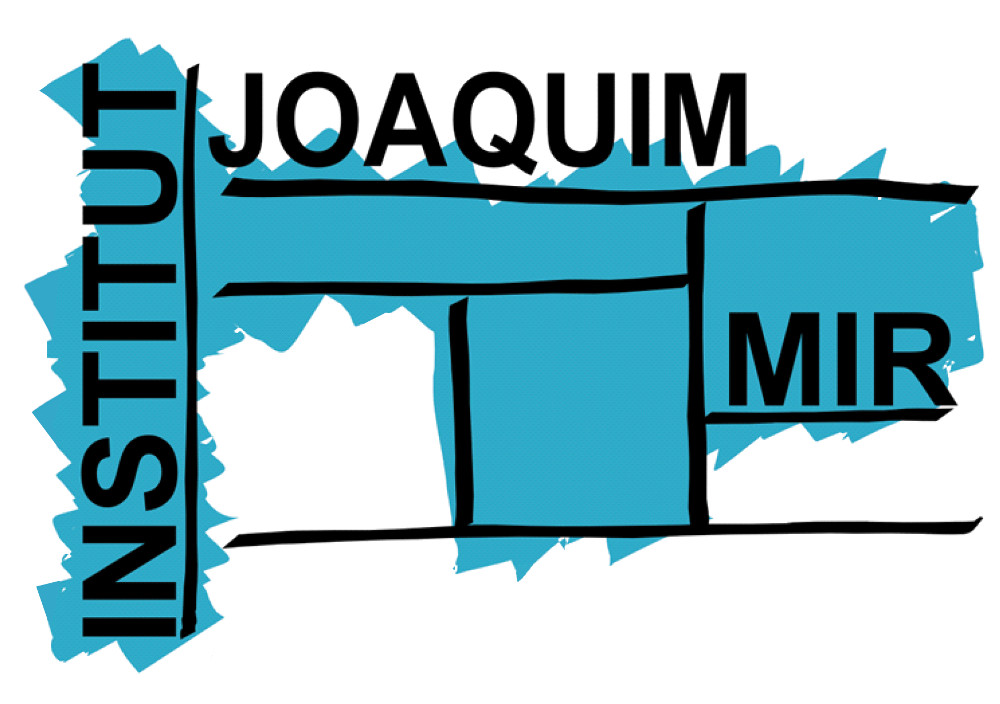 ‹#›